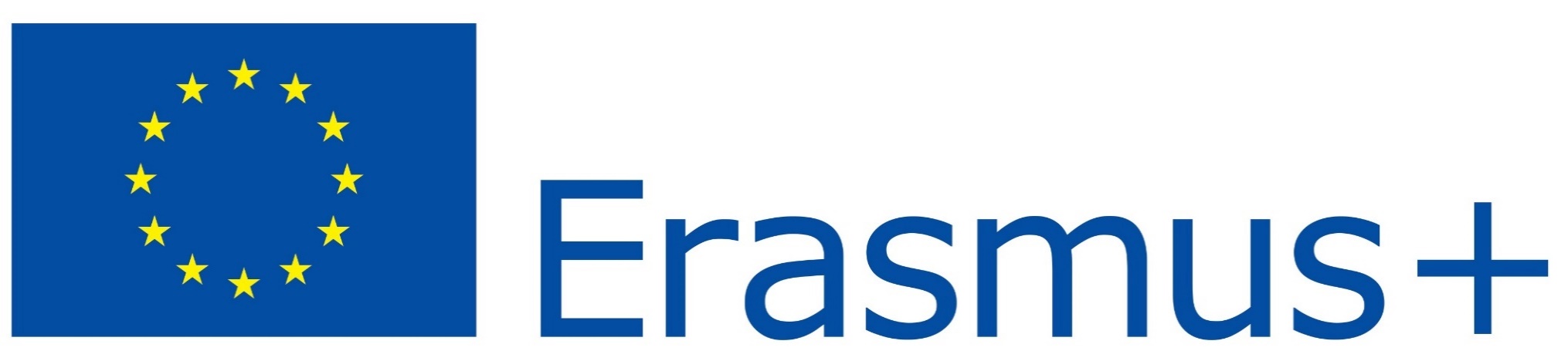 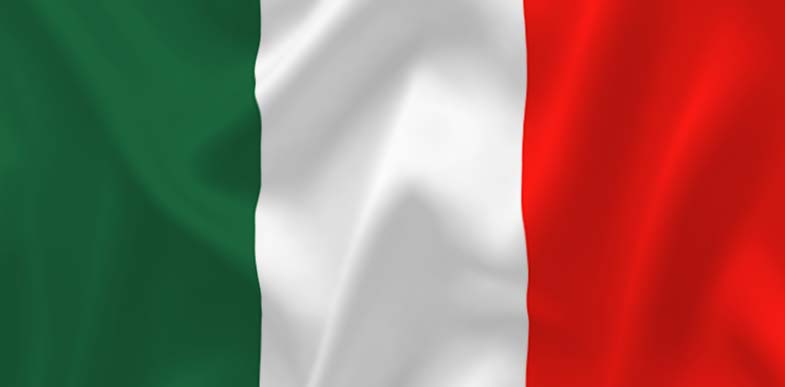 2018 - 2020
«The European cultural framework promotes social inclusion increasing the skills of our disadvantaged students»
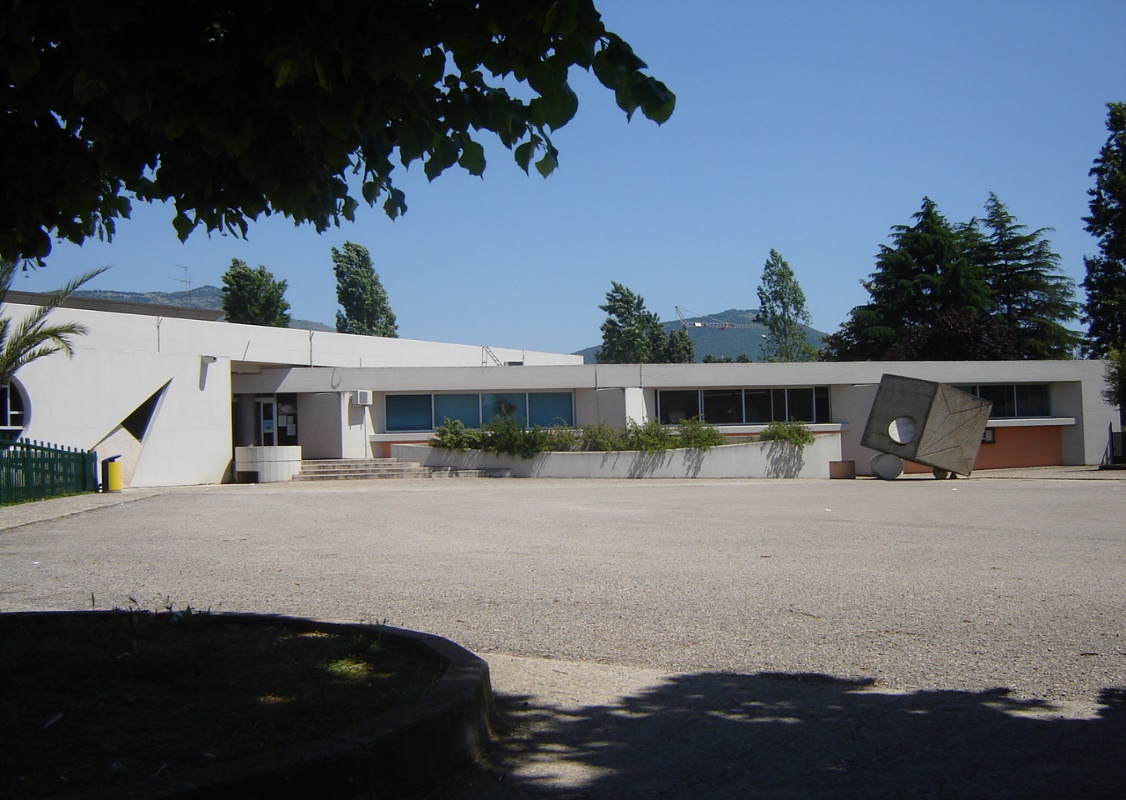 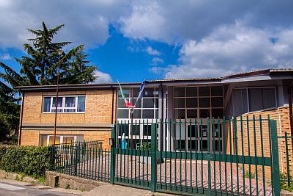 My school
Primary school Pontenuovo 
Main Building
Secondary school Norma
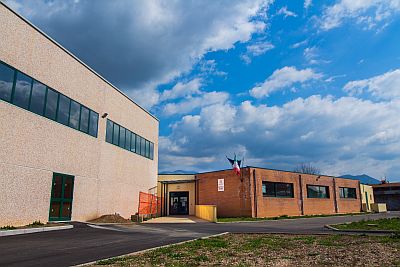 Secondary school  Doganella
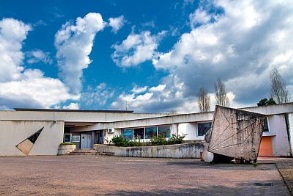 The Institute is composed in four infant schools, five primary schools and two secondary schools located in two different towns : Sermoneta and Norma.
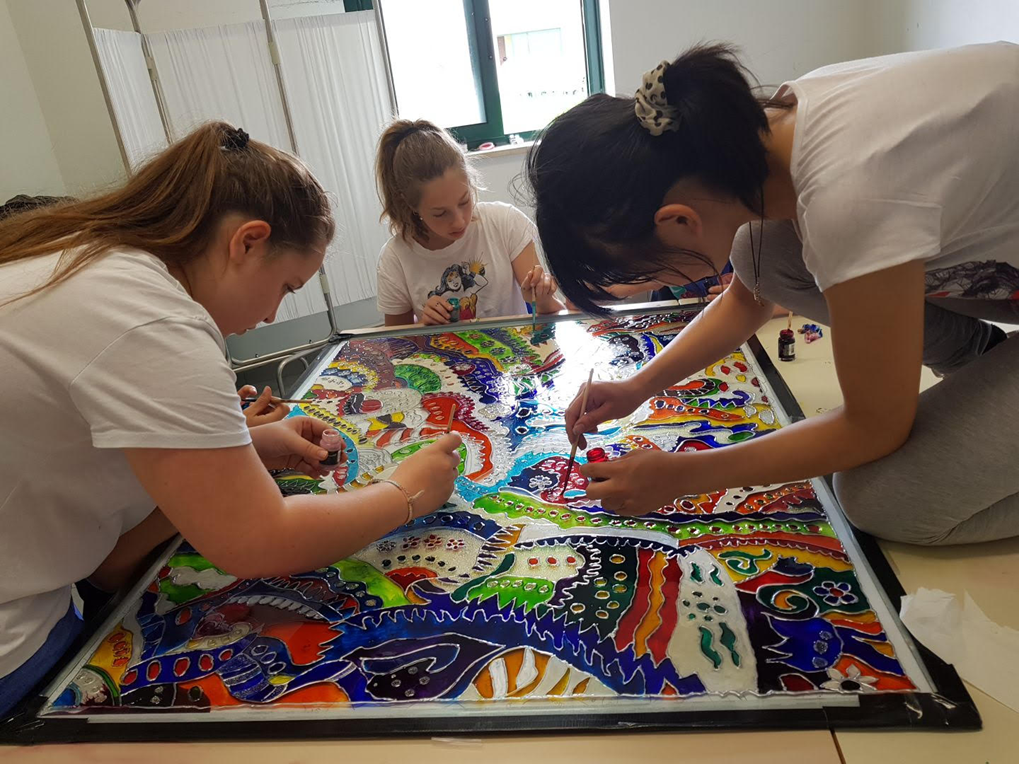 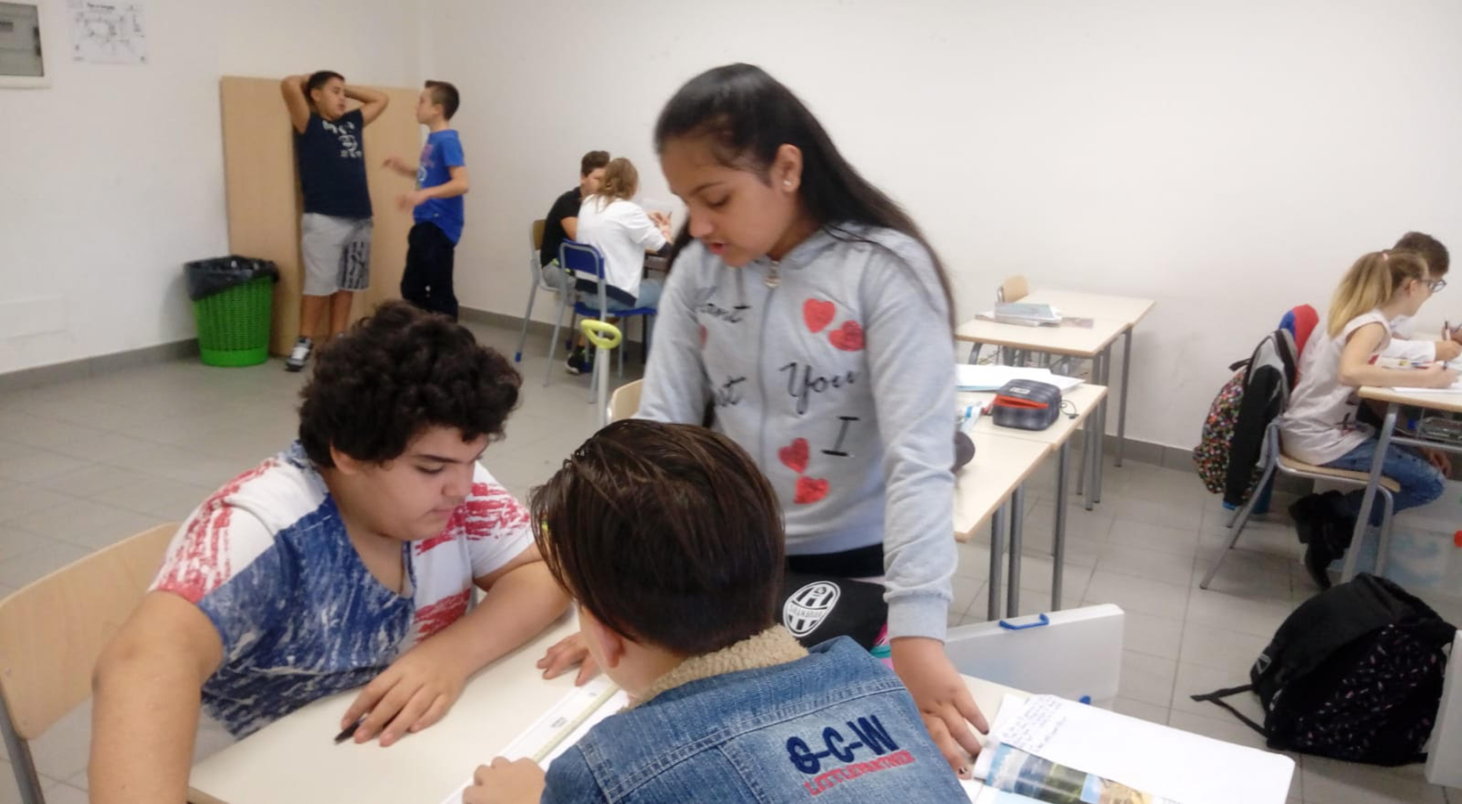 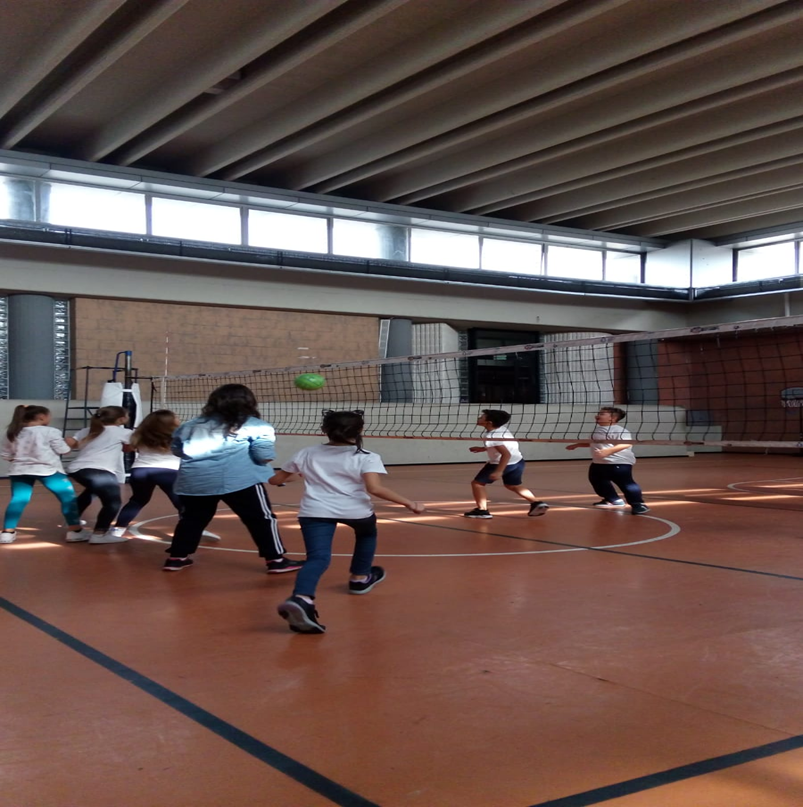 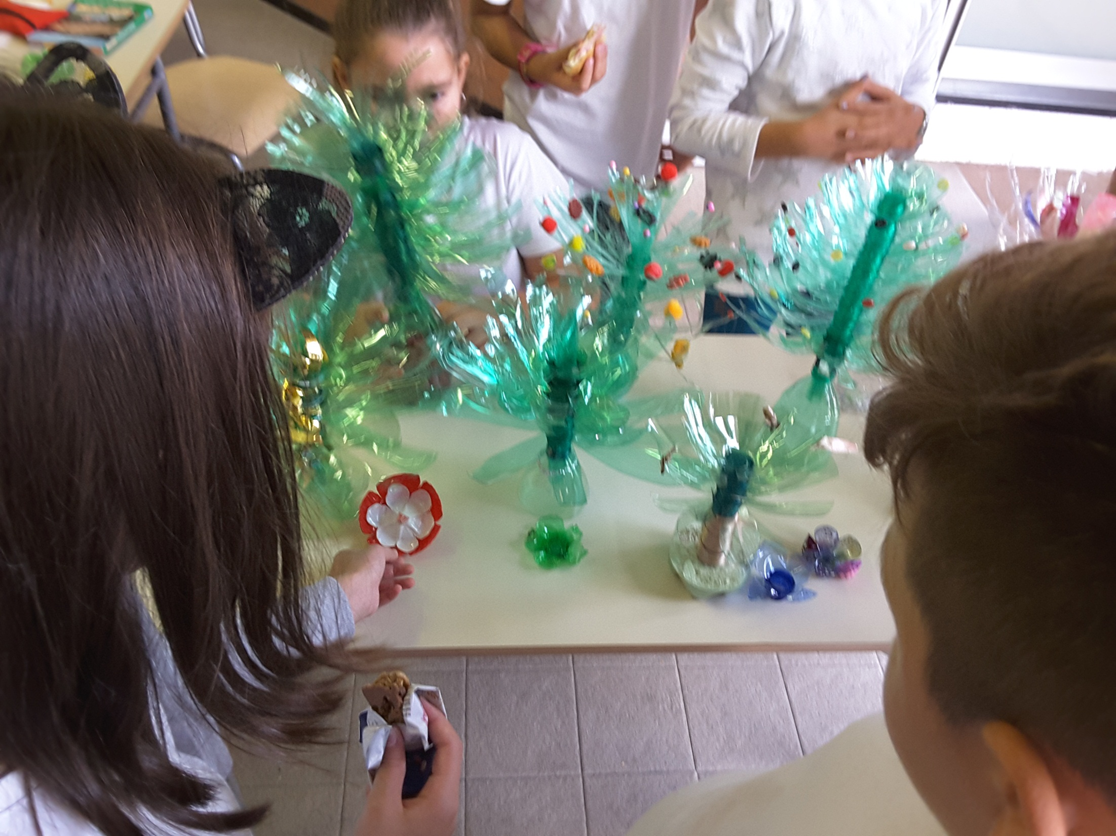 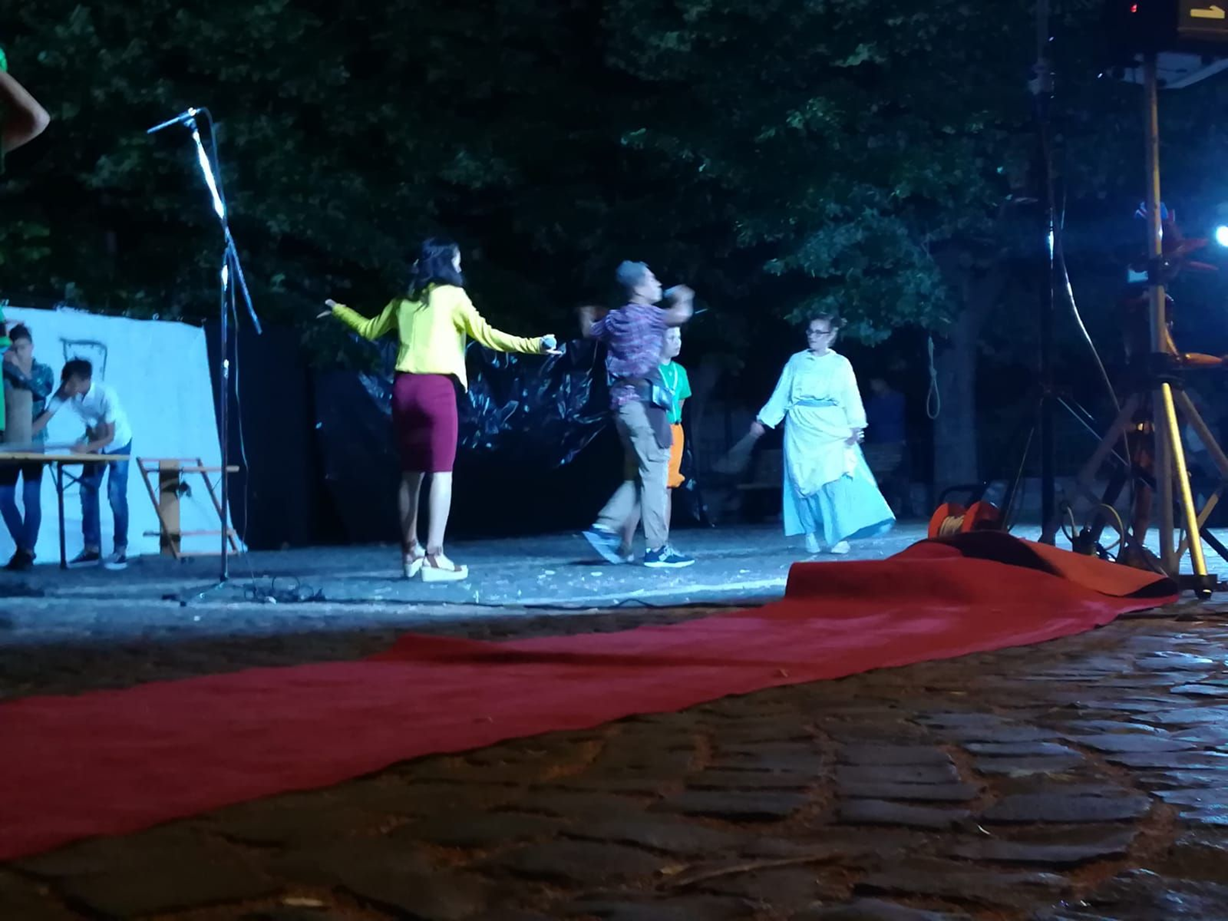 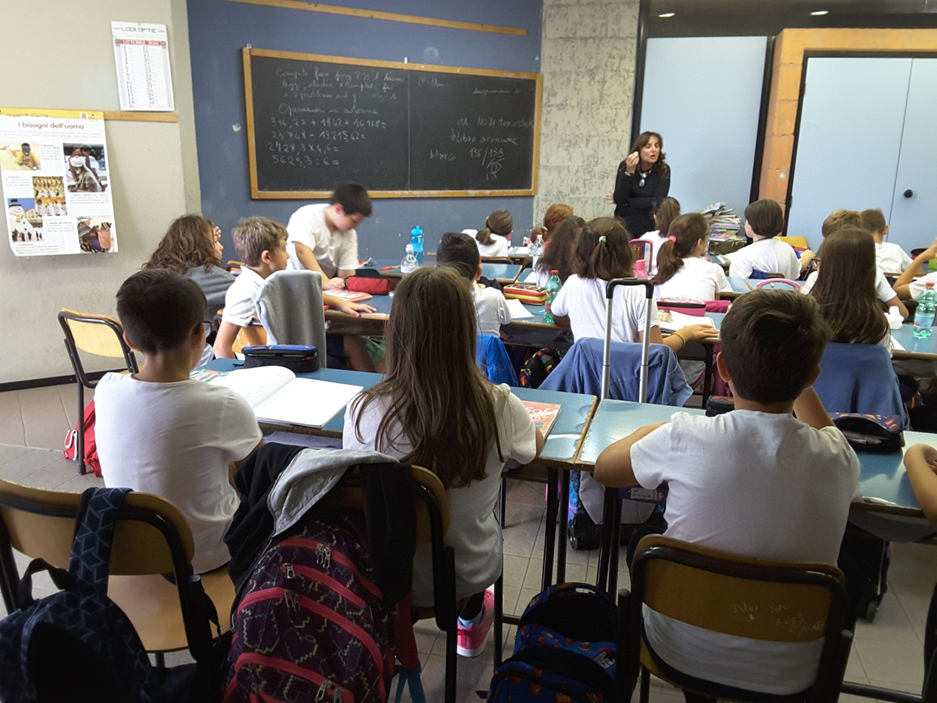 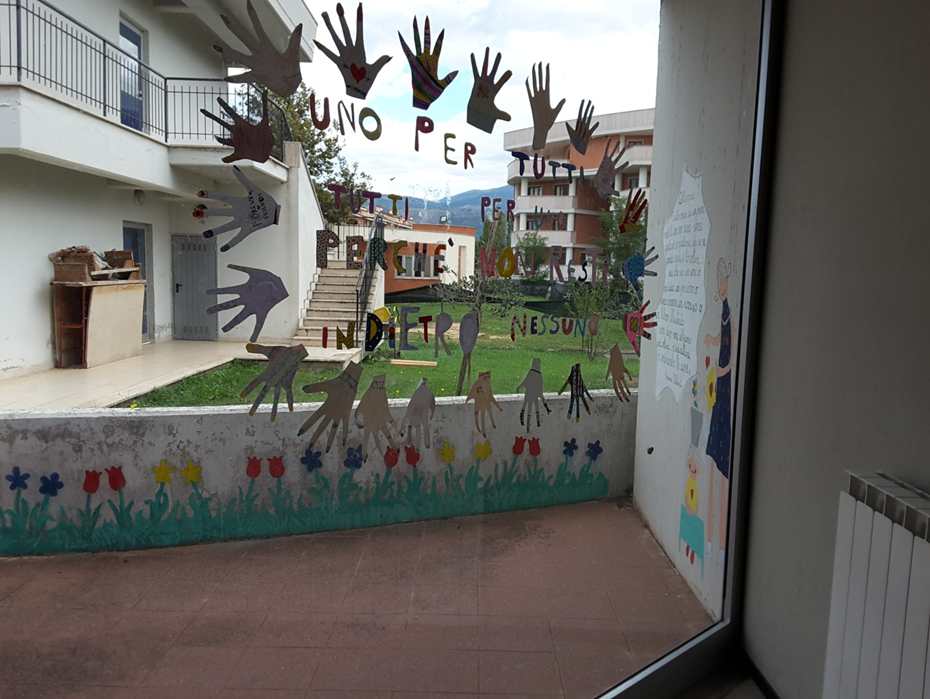 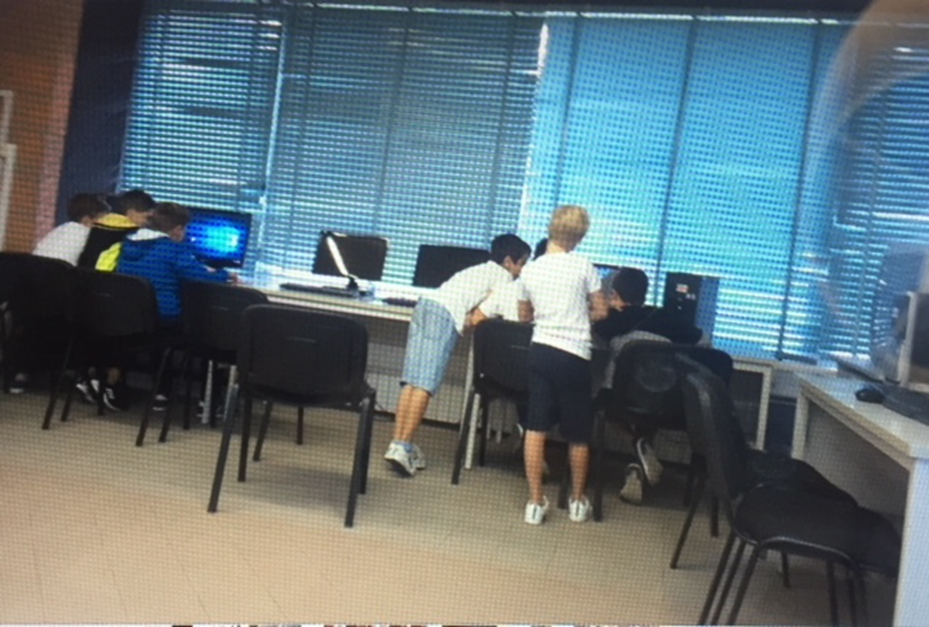 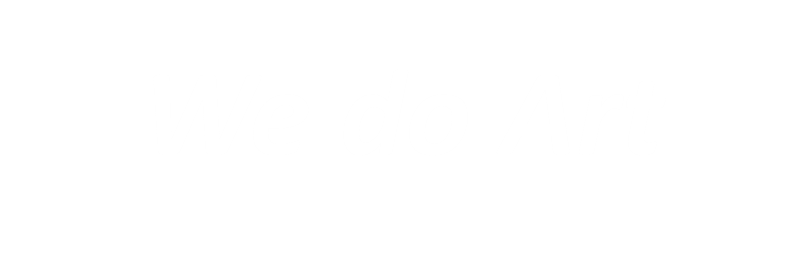 We do Sport
We study
We recycle
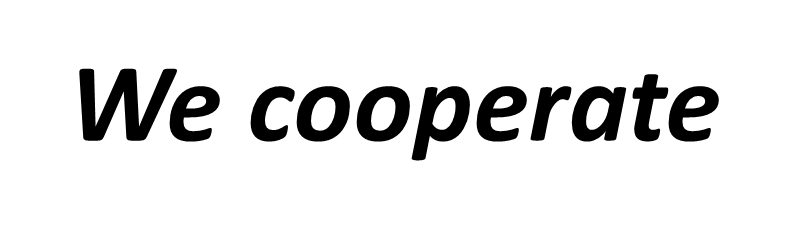 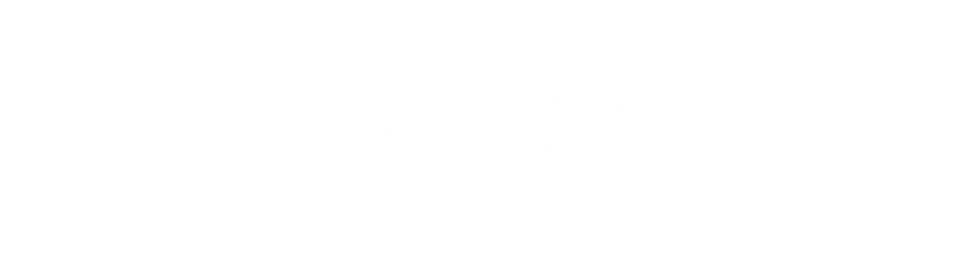 We work at the computer
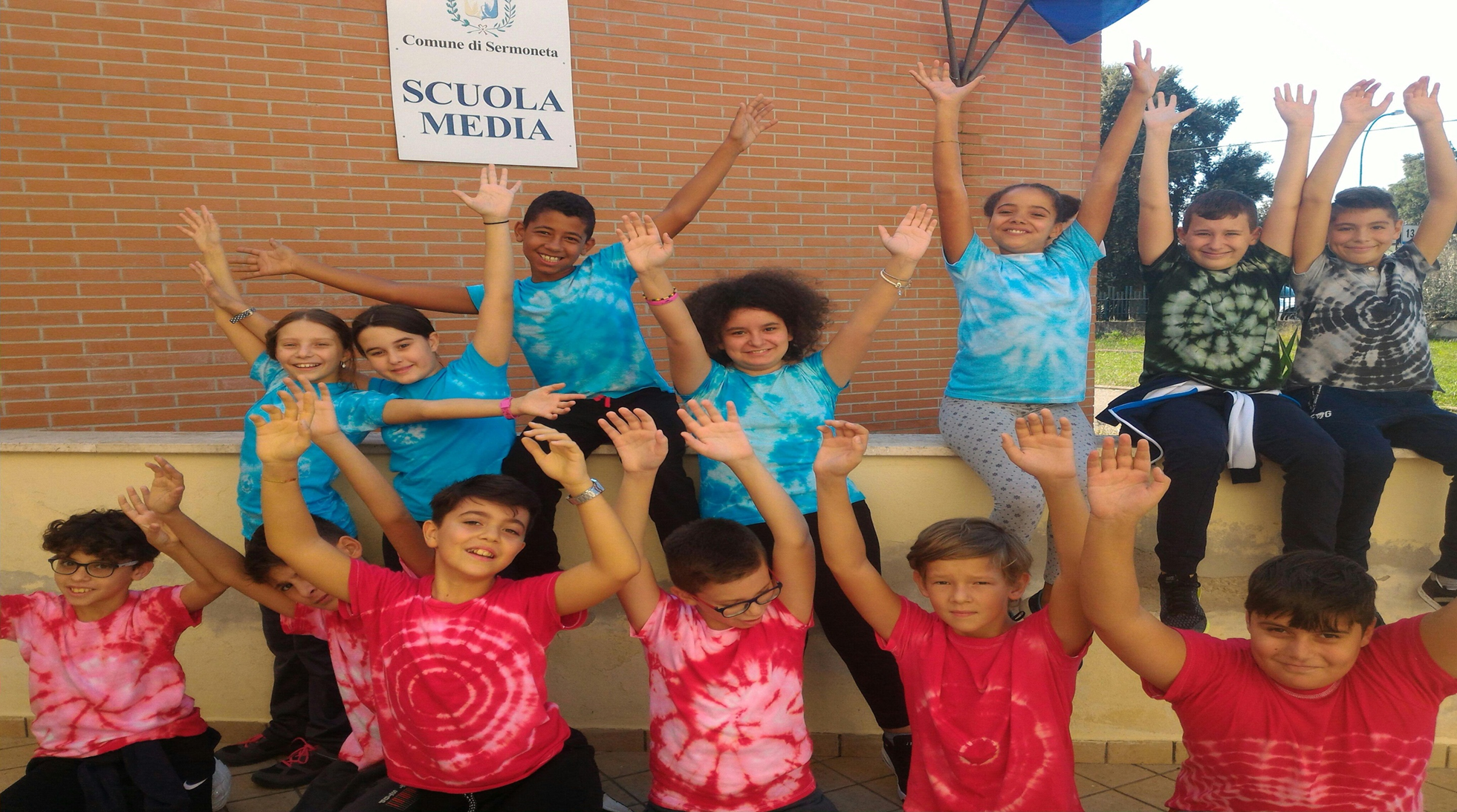